HAMPTON COURT PALACE
Visual Story
Hampton Court Palace – Georgian Route
Welcome to hampton court palace
Hampton Court Palace Visual Story
3
This is Hampton Court Palace. Come and look inside.
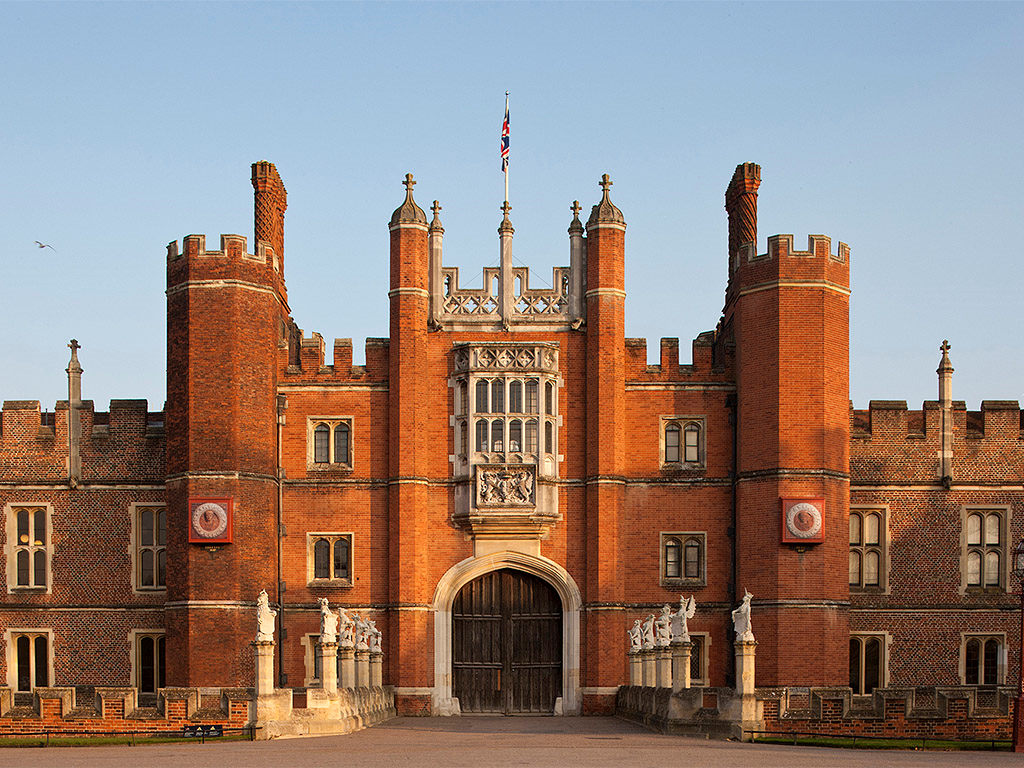 Hampton Court Palace Visual Story
4
George II and Queen Caroline lived at Hampton Court Palace 300 years ago.
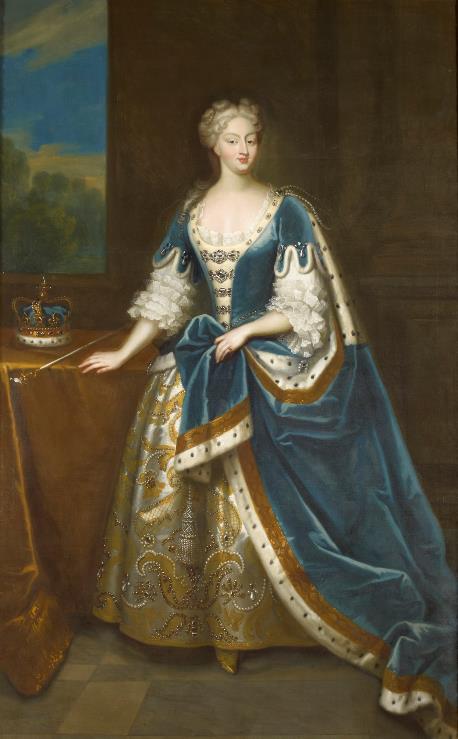 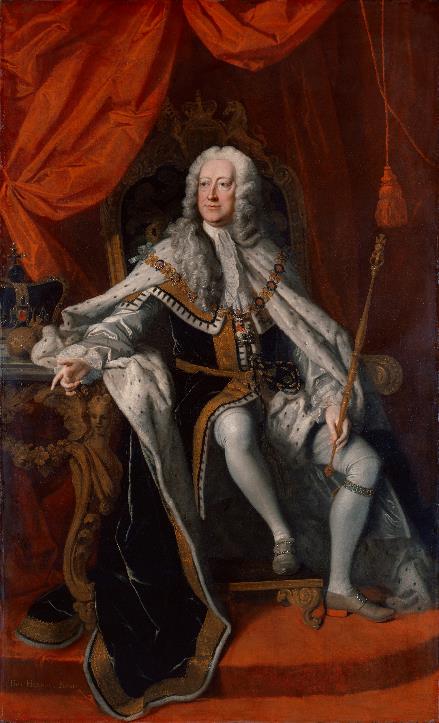 © Royal Collection Enterprises Limited 2025 | Royal Collection Trust
© National Portrait Gallery
Hampton Court Palace Visual Story
5
When you arrive, you will first come to this building.
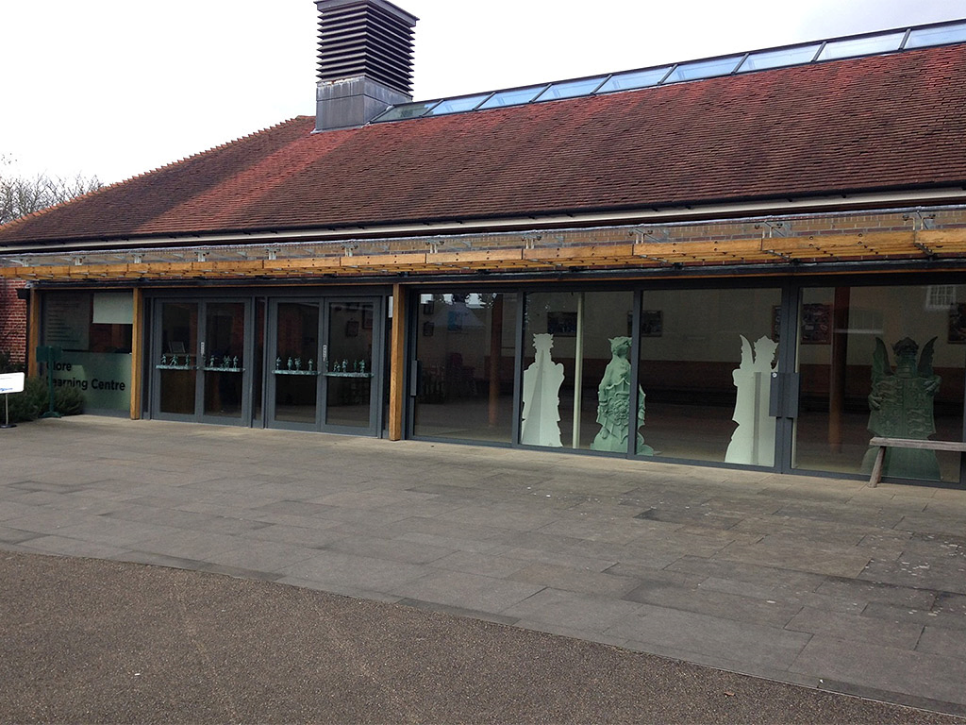 Hampton Court Palace Visual Story
6
You will then go into the Palace and walk through this big place.
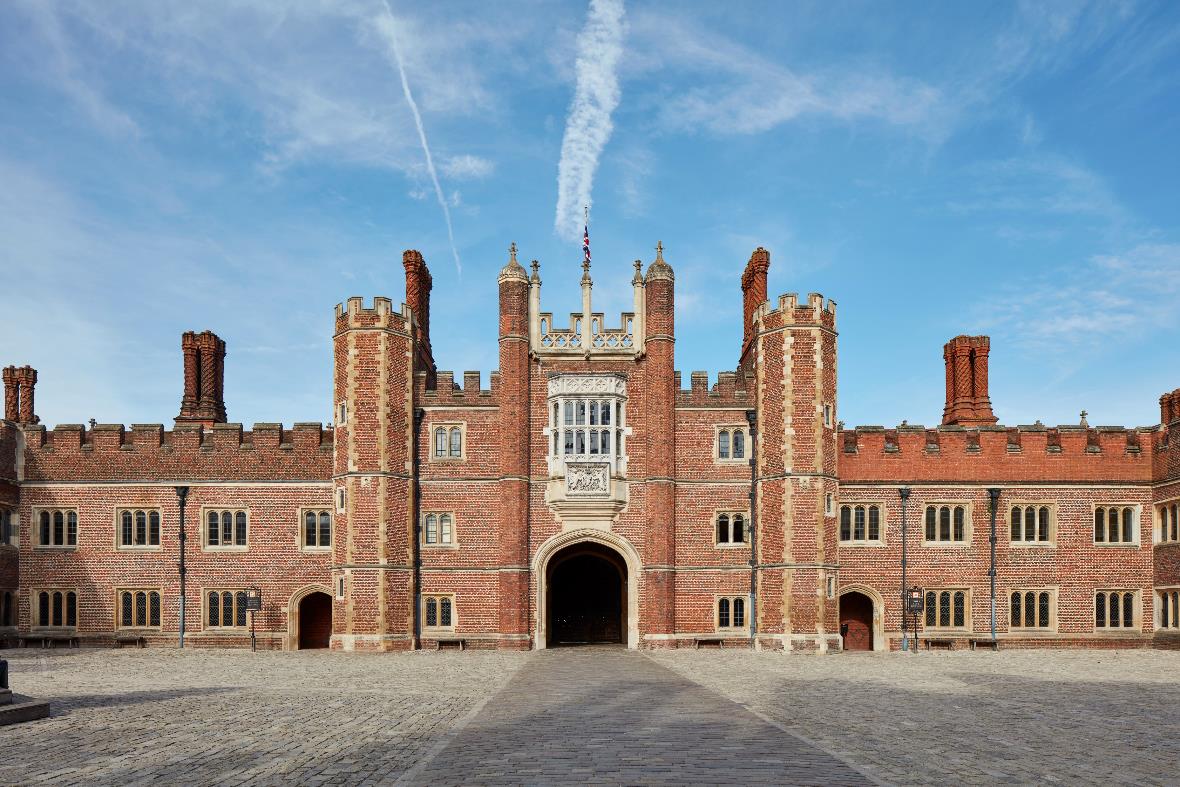 Hampton Court Palace Visual Story
7
You will see the sign for the Georgian Rooms.
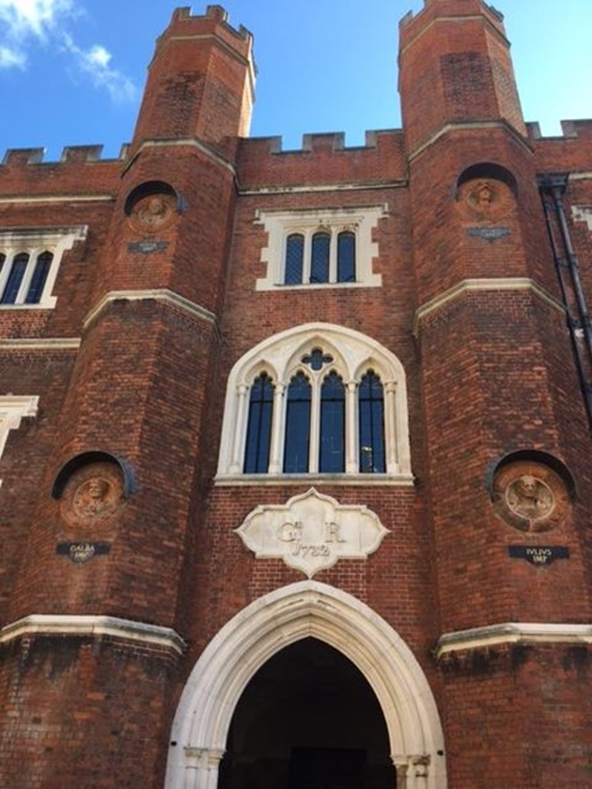 Hampton Court Palace Visual Story
8
You will stand below this staircase and listen to music.
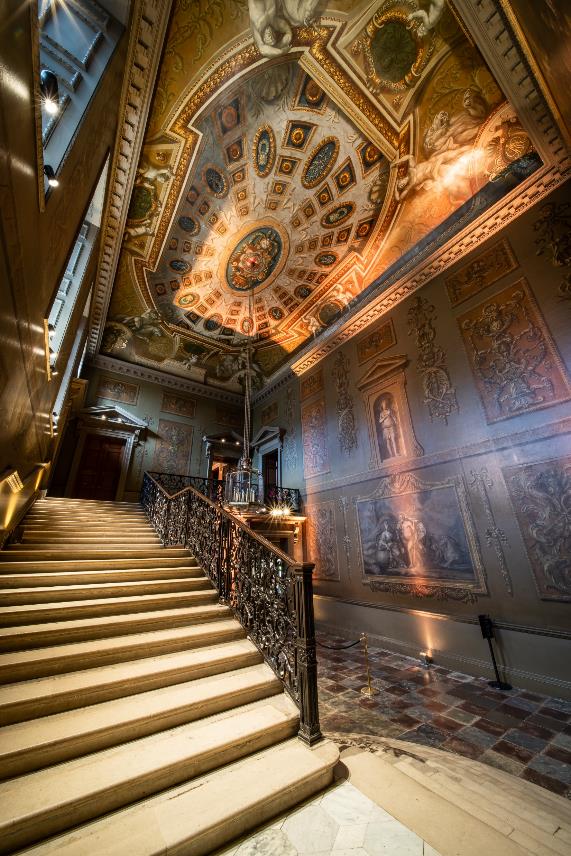 Hampton Court Palace Visual Story
9
You can look up and see this object.
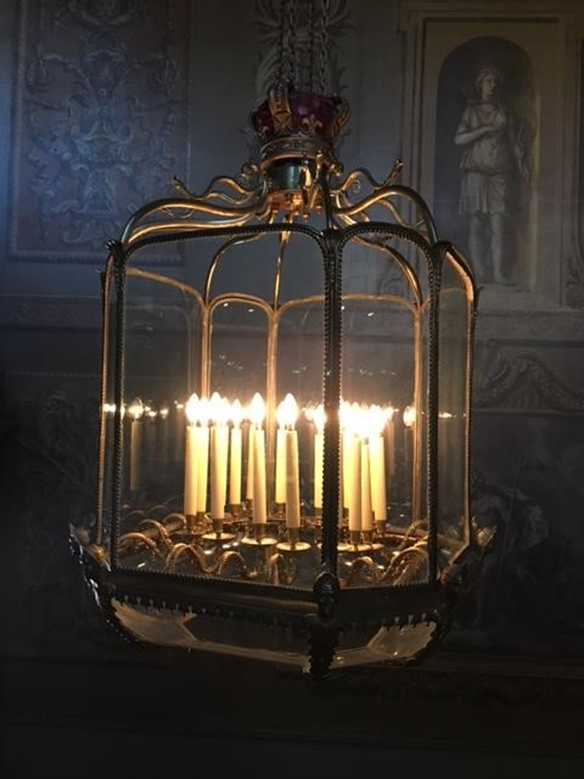 Hampton Court Palace Visual Story
10
You can hold onto this handrail to climb the stairs.
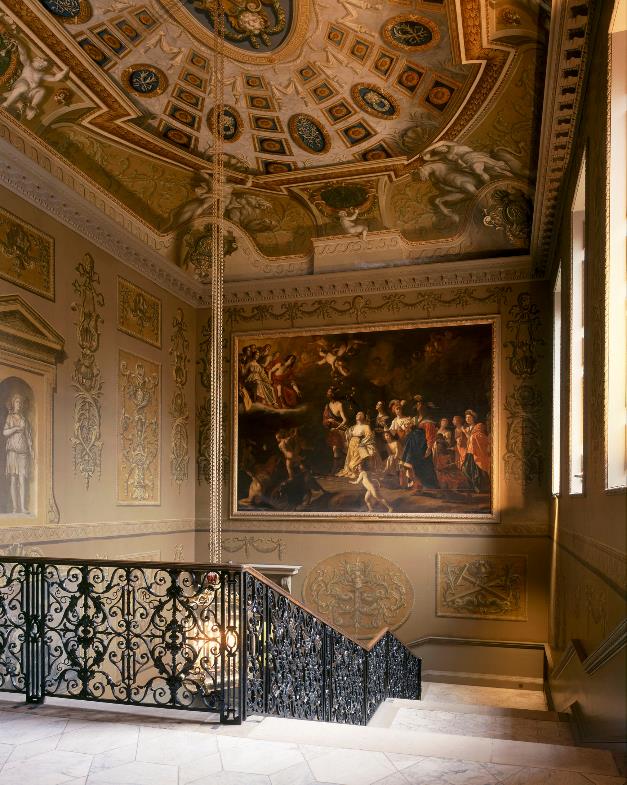 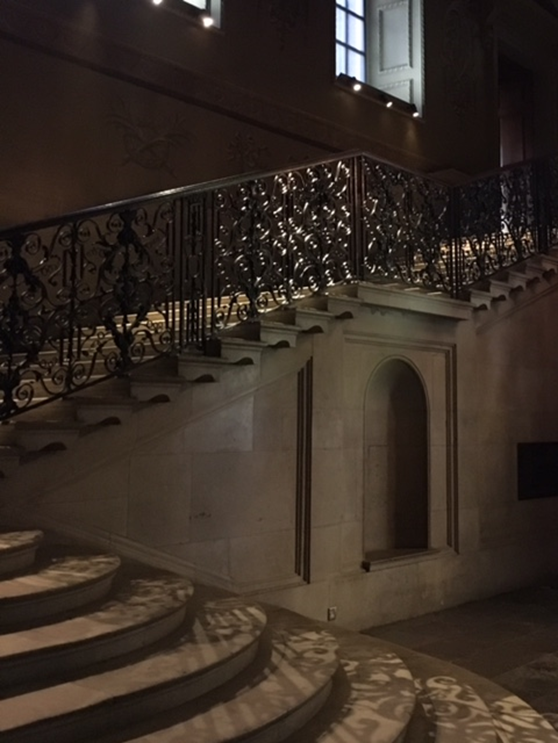 Hampton Court Palace Visual Story
11
There is a lift you can use to go to the First Floor.
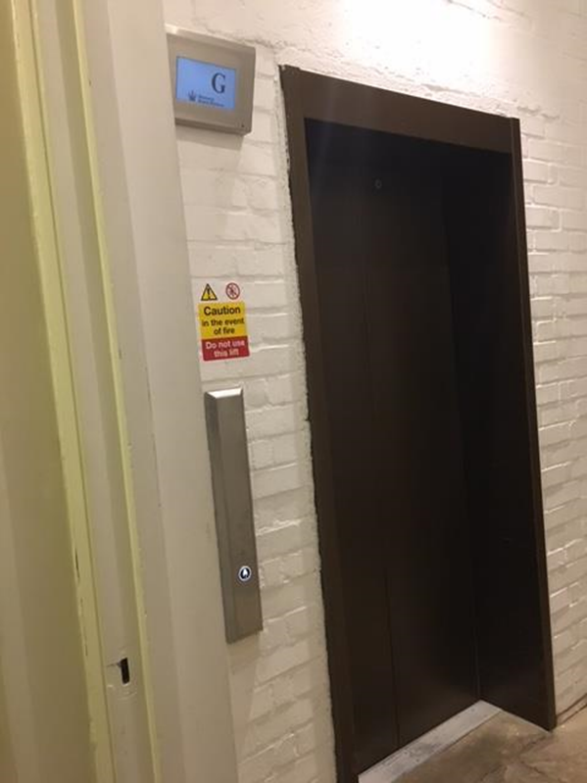 Hampton Court Palace Visual Story
12
You will see this sculpture in the Guard Chamber.
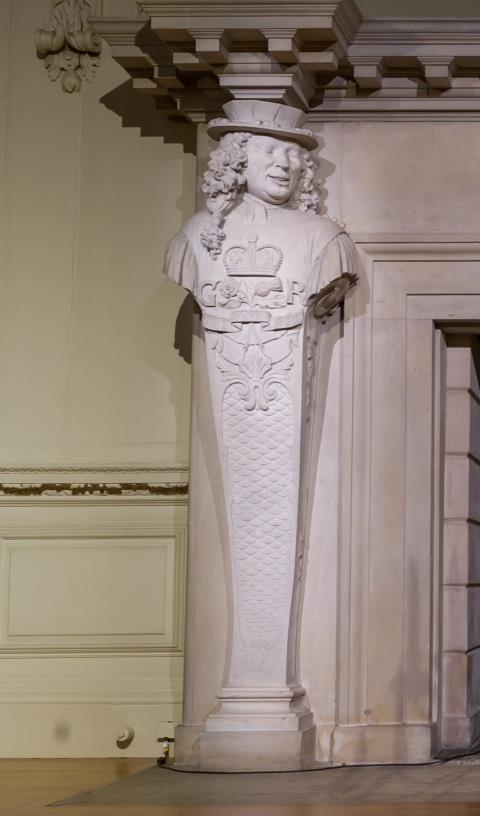 Hampton Court Palace Visual Story
13
You can look at this portrait in the Presence Chamber.
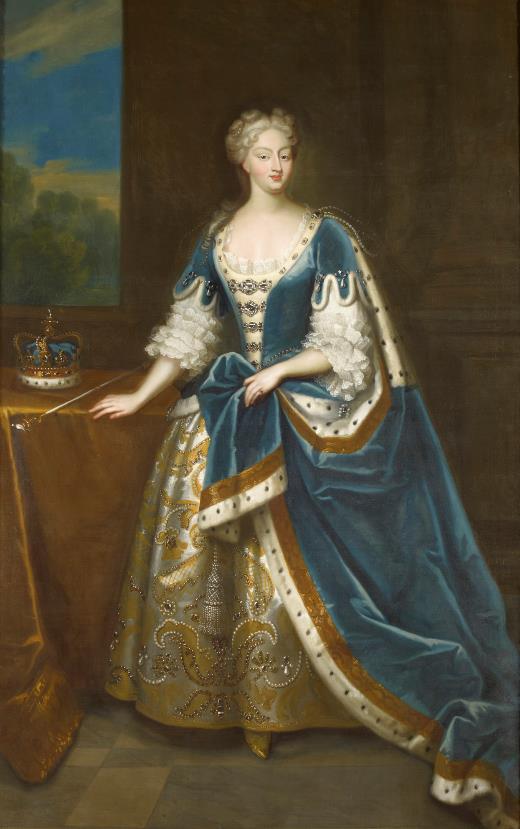 © Royal Collection Enterprises Limited 2025 | Royal Collection Trust
Hampton Court Palace Visual Story
14
You will see this table in the Public Dining Room.
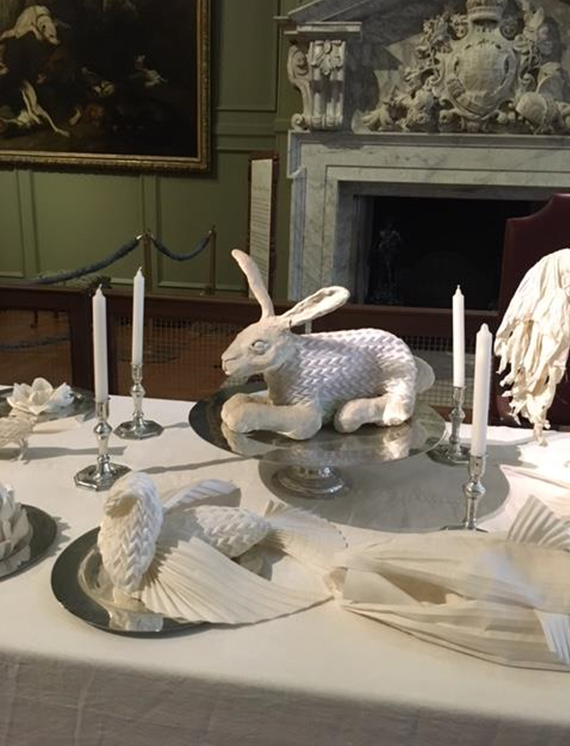 Hampton Court Palace Visual Story
15
Look for this special chair in the Queen's Privy Chamber.
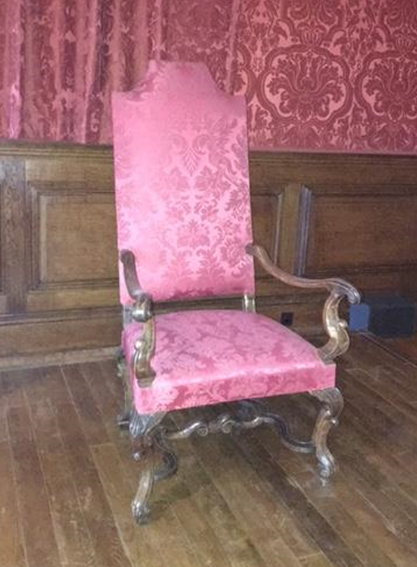 Hampton Court Palace Visual Story
16
You will see this mural in the Queen's Drawing Room.
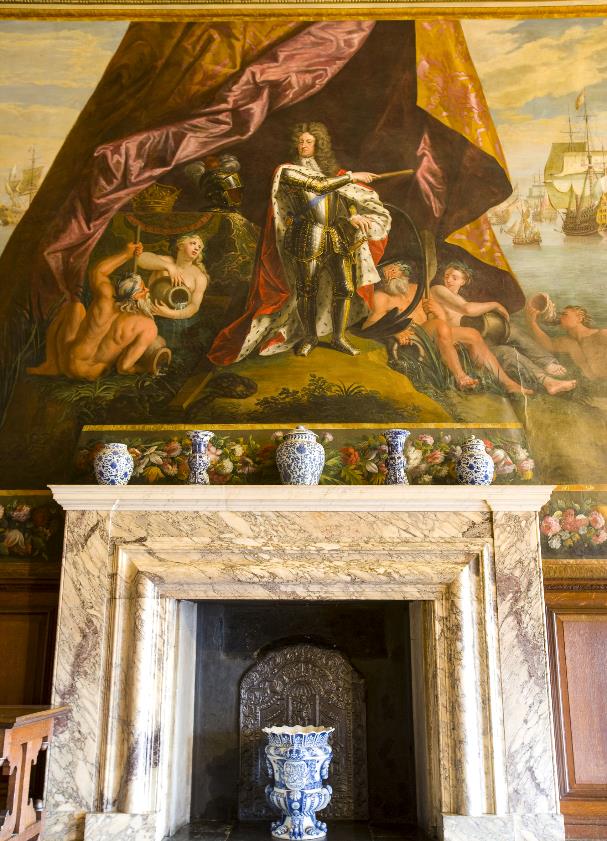 Hampton Court Palace Visual Story
17
Hampton Court Palace is busy.
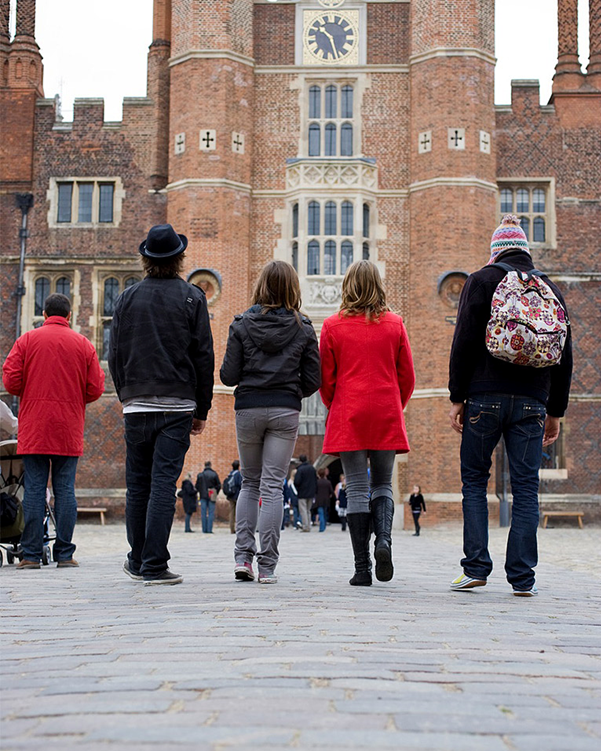 Hampton Court Palace Visual Story
18
There are staff called Warders who can help you when you are exploring the Palace.
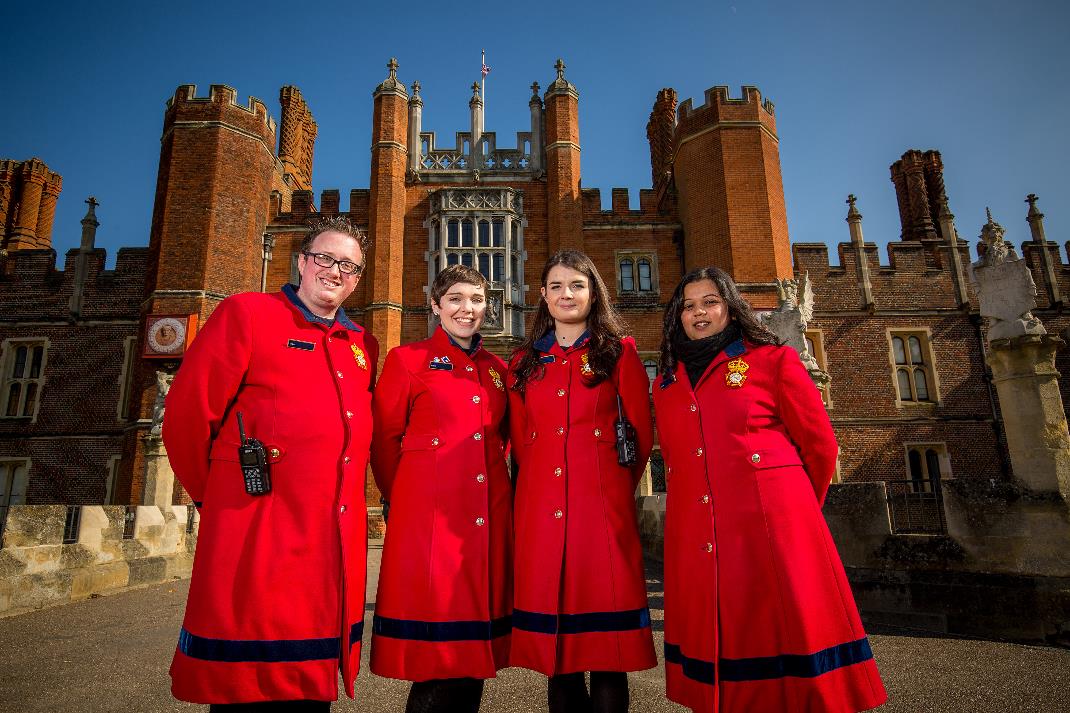 Hampton Court Palace Visual Story
19
We hope you enjoy your visit.
Hampton Court Palace Visual Story
20